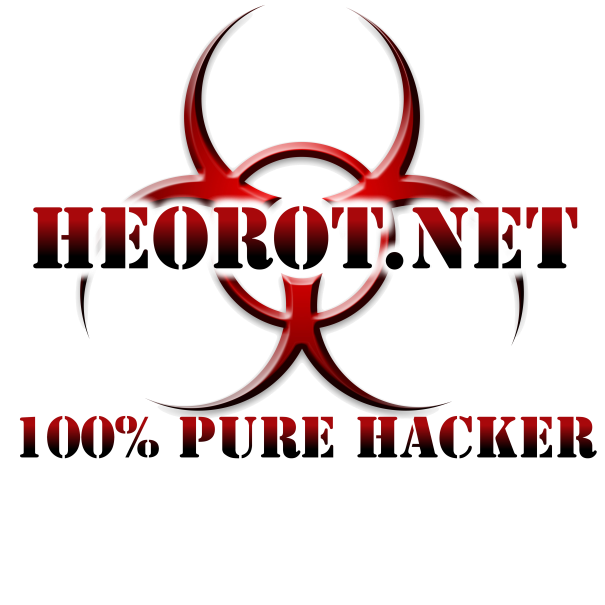 Presented by Heorot.net
Module 5 Reviewing Code for Exploits
Objectives
Understand abilities and limitations of code reviews
Identify potentially “bad” code
Identify and use code review tools


*We will not discuss how to exploit code, just identify weak code
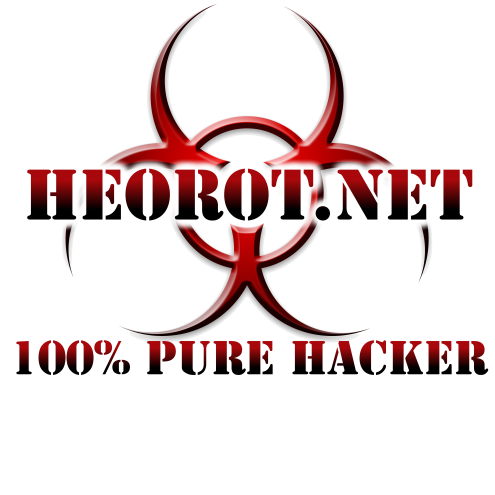 Abilities and Limitations
There is a lot of code to review
Nobody can review all code by themselves
You can only affect the program where the user interfaces with the application
Definitely true with remote servers
Mostly true with local system
You need to understand code
You need to understand how people exploit code
Understand that most coders do not know how to program securely – you become the expert
Expect a lot of False Positives
Identify Potentially “Bad” Code
Code Reviews:
(PenTest review)  != (software development review)
Set a time limit
Code reviews take a lot of time
Pair up with someone if possible
Establish very small scope
Know your threats
Obfuscation does not work
Often used to hide hard-coded data
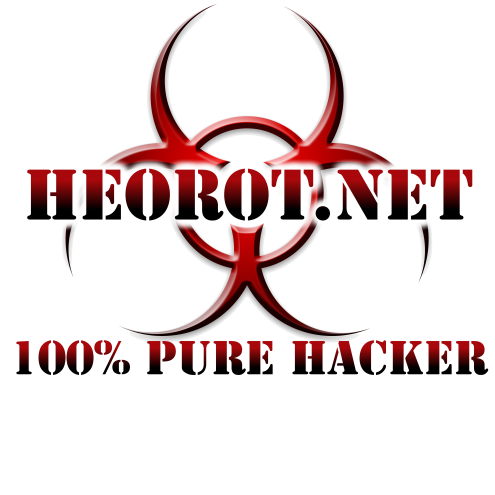 Identify Potentially “Bad” Code
What can go wrong:
SQL injection
Cross-site scripting
Input/data validation
Authentication
Authorization
Sensitive data
Code access security
Exception management
Data access
Cryptography
Unsafe and unmanaged code use
Configuration
Threading
Undocumented public interfaces
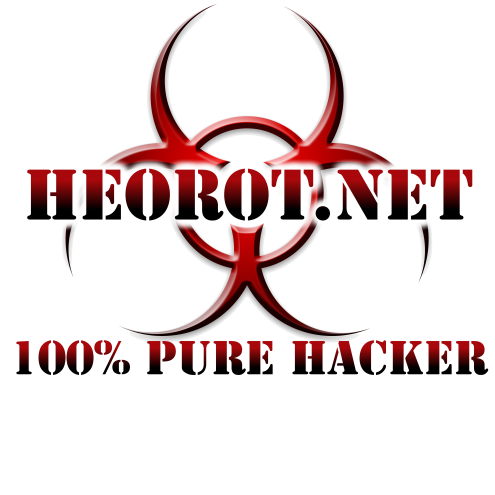 Identify Potentially “Bad” Code
C/C++ problems:
No bound checks:
strcpy(), strcat(), gets(), sprintf(), scanf() family
format string problems;
[v][f]printf(), [v]snprintf(), syslog()
race conditions:
access(), chown(), chgrp(), chmod(), tmpfile(), tmpnam(), tempnam(), mktemp()
shell metacharacter dangers:
exec() family, system(), popen()
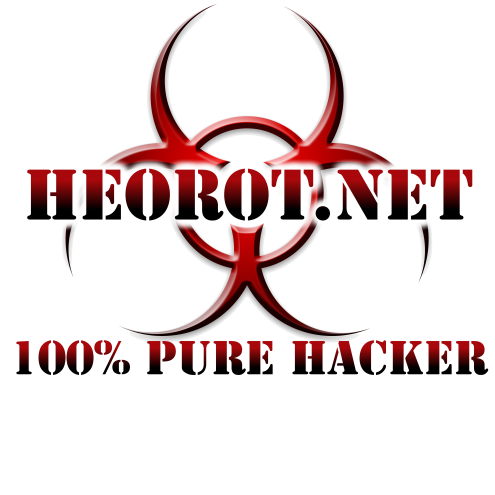 Tools for Code Reviews
Code scanner
Manual scanning is just not practical
Automated scanning often provides documentation that is usable in a write-up
Fuzzers
Able to find potential exploits
Reduces time spent on code reviews
Does not require code to use
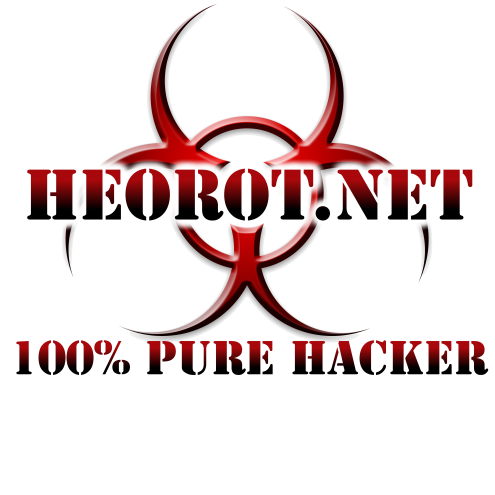 Tools for Code Reviews
Code scanner
*Fortify Static Code Analysis (SCA)
COBOL, Classic ASP and ColdFusion, Java, .NET, C/C++, PLSQL, TSQL and XML
http://www.fortify.com/products/sca/
Rough Auditing Tool for Security (RATS)
Scans C, C++, Perl, PHP and Python
http://www.fortify.com/security-resources/rats.jsp
Flawfinder
Includes a list of other code scanner applications
http://www.dwheeler.com/flawfinder/
Doxygen
Documents code – does not scan for vulnerabilities
C++, C, Java, Objective-C, Python, IDL (Corba and Microsoft flavors), Fortran, VHDL, PHP, C#
http://www.stack.nl/~dimitri/doxygen/

*Commercial Product
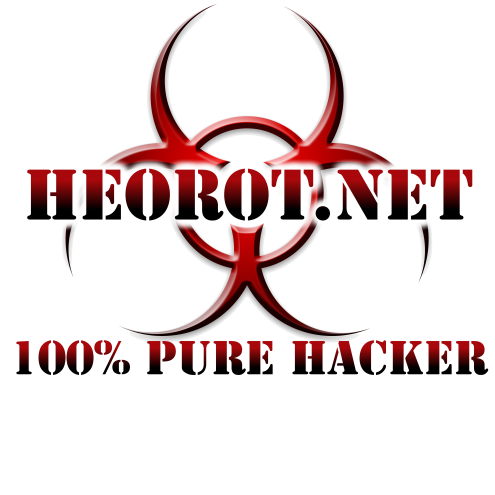 Conclusion
Understand abilities and limitations of code reviews
Identify potentially “bad” code
Identify and use code review tools
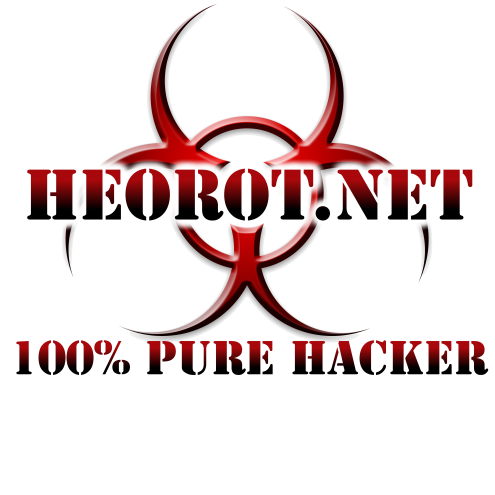